Academic Writing for publishing Workshop
Trainer: Tim Thompson (Archer English Consulting)
Trainer info
Taught undergraduate and graduate-level writing courses at KAIST
Worked as Editor for Asian EFL Journal and Asian ESP Journal
Proofreader for Journal of Language and Education based in Moscow (www.jle.hse.ru)
Why Publish in International Journals?
The world is getting smaller
Build  reputations
Secure funding
Advance your career


Being able to communicate in English allows these things to happen
Korean vs English Communication
English is “top loaded”

Main points come before details

Key points are stated:
Early in paragraphs
Then explained further
Doing it backwards
If you have written your paper first…

Look for journals that meet the following criteria:

1) What are the aims and scope of the journal?
2) Has the journal published articles that are similar to yours? 
3) What are the journal’s restrictions? 
4) What is the impact factor?  
5) Consider using online tools to guide your selection 

Online Resources: http://journalfinder.elsevier.com/
https://www.edanzediting.com/journal-selector
 http://cofactorscience.com/journal-selector
Choosing the journal first
1. Who is the audience?
2. What is the time to/frequency of publication?
3. What types of articles are published?
	Original research, review, case study)
4. Have any of your mentors/colleagues published there?
5. Are you familiar with the formatting guidelines/requirements?
6. Have articles on topics similar to yours been published recently?
What are the top journals in your field?
Choose one

How long is the average paper?
How many citations does it have?
How many charts and graphs?
How are the sections divided?
Activity
Choose a journal that you would like to publish in and find their website.

1. Who is the editor-in-chief?
2. Are there sample articles for you to look at without paying?
3. Can you find and access the submission guidelines?
4. Do you submit your paper directly through the website? If not, how?
5. Can you track the progress of your submission?
So, What’s the Secret to Success?
Good question.  

But let’s discuss reasons for failure first.
Eight Reasons for Rejection
1. It fails the technical screening.

The article contains elements that are suspected to be plagiarized, or it is currently under review at another journal. 
The manuscript is not complete; it may be lacking key elements such as the title, authors, affiliations, keywords, main text, references, and all tables and figures.
The English is not sufficient for the peer review process.
The figures are not complete or are not clear enough to read.
The article does not conform to the Guide for Authors for the journal it is submitted to.
References are incomplete or very old.
[Speaker Notes: Before they even go to the editor-in-chief, articles are checked for technical elements.
Peter Thrower, PhD, is Editor-in-Chief of Carbon, the international journal of the American Carbon Society, and Professor Emeritus of Material Sciences and Engineering at Penn State University.]
Eight Reasons for Rejection
2.  It does not fall within the Aims and Scope.

For the journal Carbon, the material studied may contain carbon, but is not carbon.
The study uses a carbon material but the focus is on something different.
There is no new carbon science.
[Speaker Notes: Before they even go to the editor-in-chief, articles are checked for technical elements.
Peter Thrower, PhD, is Editor-in-Chief of Carbon, the international journal of the American Carbon Society, and Professor Emeritus of Material Sciences and Engineering at Penn State University.]
Eight Reasons for Rejection
3. It's incomplete.

The article contains observations but is not a full study.
It discusses findings in relation to some of the work in the field but ignores other important work.
[Speaker Notes: Before they even go to the editor-in-chief, articles are checked for technical elements.
Peter Thrower, PhD, is Editor-in-Chief of Carbon, the international journal of the American Carbon Society, and Professor Emeritus of Material Sciences and Engineering at Penn State University.]
Eight Reasons for Rejection
4.  The procedures and/or analysis of the data is seen to be defective.

The study lacked clear control groups or other comparison metrics.
The study did not conform to recognized procedures or methodology that can be repeated.
The analysis is not statistically valid or does not follow the norms of the field.
[Speaker Notes: Before they even go to the editor-in-chief, articles are checked for technical elements.
Peter Thrower, PhD, is Editor-in-Chief of Carbon, the international journal of the American Carbon Society, and Professor Emeritus of Material Sciences and Engineering at Penn State University.]
Eight Reasons for Rejection
5.  The conclusions cannot be justified on the basis of the rest of the paper.

The arguments are illogical, unstructured, or invalid.
The data does not support the conclusions.
The conclusions ignore large portions of the literature.
[Speaker Notes: Before they even go to the editor-in-chief, articles are checked for technical elements.
Peter Thrower, PhD, is Editor-in-Chief of Carbon, the international journal of the American Carbon Society, and Professor Emeritus of Material Sciences and Engineering at Penn State University.]
Eight Reasons for Rejection
6.  It's is simply a small extension of a different paper, often from the same authors.

Findings are incremental and do not advance the field.
The work is clearly part of a larger study, chopped up to make as many articles as possible.
[Speaker Notes: Before they even go to the editor-in-chief, articles are checked for technical elements.
Peter Thrower, PhD, is Editor-in-Chief of Carbon, the international journal of the American Carbon Society, and Professor Emeritus of Material Sciences and Engineering at Penn State University.]
Eight Reasons for Rejection
7.  It's incomprehensible.

The language, structure, or figures are so poor that the merit can't be assessed. Have a native English speaker read the paper. Even if you ARE a native English speaker.
[Speaker Notes: Before they even go to the editor-in-chief, articles are checked for technical elements.
Peter Thrower, PhD, is Editor-in-Chief of Carbon, the international journal of the American Carbon Society, and Professor Emeritus of Material Sciences and Engineering at Penn State University.]
Eight Reasons for Rejection
8.  It's boring.

It is archival, incremental, or of marginal interest to the field (see point 6).
The question behind the work is not of interest in the field.
The work is not of interest to the readers of the specific journals.



Source: https://www.elsevier.com/connect/8-reasons-i-rejected-your-article
[Speaker Notes: Before they even go to the editor-in-chief, articles are checked for technical elements.
Peter Thrower, PhD, is Editor-in-Chief of Carbon, the international journal of the American Carbon Society, and Professor Emeritus of Material Sciences and Engineering at Penn State University.]
After Rejection: What’s Next?
1. Appeal the rejection 

2. Resubmit to the same journal after revising

3. Make changes and submit to a different journal

4. Make no changes and submit to another journal 

5. File the manuscript away and never resubmit it 

Source: https://www.aje.com/en/author-resources/articles/your-paper-was-rejected-what-next
Additional Resource: http://www.sciencemag.org/careers/2008/08/if-first-you-dont-succeed-cool-revise-and-submit-again
Reasons for Acceptance
It provides insight into an important issue – for example, by explaining a wide variance when numbers are spread out from the mean or expected value, or by shedding light on an unsolved problem that affects a lot of people.

2. The insight is useful to people who make   decisions, particularly long-term organizational decisions or, in our particular field, family decisions.

3. The insight is used to develop a framework or theory, either a new theory or advancing an existing one.

4. The insight stimulates new, important questions.
Reasons for Acceptance
5. The methods used to explore the issue are appropriate (for example, data collection and analysis of data).

6. The methods used are applied rigorously and explain why and how the data support the conclusions.

7. Connections to prior work in the field or from other fields are made and serve to make the article's arguments clear.

8. The article tells a good story, meaning it is well written and easy to understand, the arguments are logical and not internally contradictory.

Source: https://www.elsevier.com/connect/8-reasons-i-accepted-your-article
Common Scientific Article Format
I
M
R
D
Common Scientific Article Format
Introduction
Methods
Results
Discussion
Introduction Tips
The seven basic components of an introduction include:
Importance, keywords, background, previous research, gap, defining the research, and the paper’s organization
	Which are commonly found in papers in your field?


This section is general not very long
It contains references
Watch your verb tense
Introductions 101
Establish an area of research by:
Highlighting the importance of the topic
Making general statements about the topic and/or
Presenting an overview on current research on the subject and/or
Defining key terms

Identify a research niche by:
Opposing an existing assumption and/or
Revealing a gap in existing research and/or
Formulating a research question or problem and/or
Continuing a disciplinary tradition

Place your research within a research niche by:
Stating the intent of your study
Outlining the key characteristics/differences of your study and/or
Introducing basic methodology used and/or
Describing important results and/or
Giving a brief overview of the structure of the paper
Method Tips
This is your “recipe”.
Readers should be able to understand how to reproduce your experiment (basically).
The tricky part is giving the reader enough information, but not too much.

Typical subsections include: overview, research aims, subjects/materials, location, procedure, limitations, and data analysis. (Peacock, 2011)
Which are commonly found in papers in your field?
Results Tips
Common questions:
How do I start the Results section?
What type of sentence should I begin with?
What type of information should be included and in what order?
How do I end this section?

Tips
Choose the more important finding and prioritize them
The text in this section discusses the information presented in your charts and graphs
Just the facts or offer insight?
Discussion Tips
Discuss the most significant findings
Do not simply repeat the results section with commentary
Note any problems with the methods or data
Refer to other papers to support or compare your research
Identify and explain the implications of your findings
Mention whether your results support or differ from previous research in your field
Mention possible areas for further research
Conclusion and Acknowledgement Tips
Keep it short
More than just a summary of the results
Compare/contrast with other research


Thank the organization funding your research.
List here those individuals who provided help during the research (e.g., providing language help, writing assistance or proofreading the article, etc.).
Abstract Tips
A single paragraph of fewer than 200 words (usually)
No references (generally)
This is what 90% of your readers will read. Make it complete.
What did you do? What did you find? Why is that important?
Look at sample abstracts from your target publication.
Keep sentences short and simple.
Don’t waste words.
If you have results, state them. (Even nonsignificant results)
Do not end by speculating on future experiments.
Title Tips
Do not use an article in the first word of the title
Stay under the word limit
Clear > catchy
Capitalize words according to style guide
Avoid generic expressions
“an investigation of”
“research on”
[Speaker Notes: If the title doesn’t attract people to read the abstract, then they probably won’t read the paper.  Then no citation and no impact for you.]
Organization Tips
Follow the style guide
Look at previously published papers in that journal
Consider the reader
Did you outline the paper in advance?
Readers prefer shorter paragraphs.
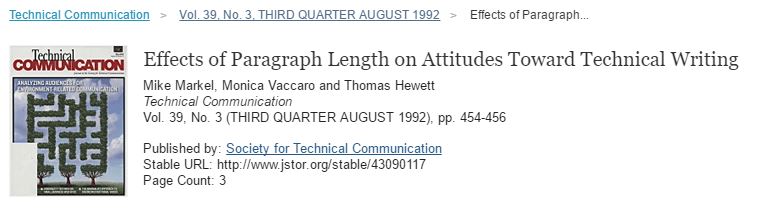 [Speaker Notes: If the title doesn’t attract people to read the abstract, then they probably won’t read the paper.  Then no citation and no impact for you.]
Language Tips
Use simple words to connect academic/technical jargon
Cut down on wordy phrases
Eliminate redundancies
Write for a professional, second-language reader
Do not use contractions (don’t use don’t)
Be familiar with common non-count nouns
Data, equipment, research, staff, faculty, vocabulary
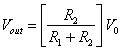 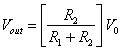 Language and Format Tips
Abbreviations
Do not include abbreviations for words that are only used once.
Do not include abbreviations in subheadings
Do not introduce abbreviations in keywords
Common errors
Not inserting a space between a number and its unit of measurement
Using the alphabet (x) instead of the multiplication sign (×)
Using the same or similar word/phrase in two consecutive sentences
The baseline characteristics are shown in Table 1. Table 2 shows the body temperature of all female subjects.
Tables 1 and 2 show the baseline characteristics and body temperature of all female subjects, respectively.
Computer Tips
MS Word
Track changes
Spell/grammar check
Readability statistics
Right click functions
Full thesaurus
Add words to dictionary

Google Scholar
Academic Integrity and Plagiarism
Elements of academic integrity

1. Ethical aspects of publishing
2. Quoting and citing references
3. Good laboratory and scientific practice
4. Intellectual dishonesty in science
Common causes of intellectual dishonesty in science are:
The worst forms of scientific misconduct and intellectual dishonesty are:
All-pervasive ‘Publish or Perish’ mantra
Personal ambitions of poorly-educated individuals
Vanity
Financial pressure
Falsification of the obtained data
Fabrication of the data
Plagiarism of ideas and words (stealing others’ ideas, data, texts)
Academic Integrity and Plagiarism
Types of Plagiarism

1. Direct - completely or partially copying of text, computer files, audio or video recordings without acknowledging primary source

2. Mosaic - borrowing ideas and opinions from the original source, few words and phrases without citing this source

3. Self - reuse of one’s own work without quotation and permission to reproduce text

Source: http://www.ncbi.nlm.nih.gov/pmc/articles/PMC3558294/
Reference and Citation
Summarizing
Must reference the original source

The text is much shorter than the original text.

Must use your own words (only include the main points)
Paraphrasing
Must reference the original source

The text produced may be shorter than the original text.

Must use your own words (non-content words must be changed)
Quoting
Must reference the original source

The text produced is the exact length of the original text.

Use the original author’s words

Use quotation marks

Include the page number from the original source
Online Referencing Resources
Son of Citation Machine – lots of options
Bibme – nice database for searching
EasyBib – toolbar option for Chrome
OttoBib – using ISBN number
WorksCited4U – most basic layout
Activity
Choose one (or more) of the online referencing resources.  Make references for the sources in the back of your workshop booklet. 

Son of Citation Machine
Bibme
EasyBib
OttoBib
WorksCited4U
Guides for Authors
Activity
Find the submission guidelines/guide for authors for your intended publication.

Answer the following:
	1. What is the maximum number of word for abstracts?
	2. How should sections be divided?
	3. Is a conclusions section recommended?
	4. What information belongs on the title page?
	5. What are the rules for referencing?
Grammar Time
Let’s look at a sample article

What can we learn about grammar?
Grammar
Let’s look at verbs…
Introduction (INcomplete)
Silicon carbide ceramic material has many applications in a wide range of industries due to his attractive combination of properties such as wide band gap [1], large electron mobility [2], high thermal conductivity, chemical inertness and low neutron absorption cross section. In the nuclear industry it is used as coating in tri-structural isotropic (TRISO) fuel [3] and [4] and it is seen as alternative to zirconium alloys for a new generation of nuclear fuel cladding.
Zirconium alloys have been used as fuel cladding material for water-cooled reactors for over 50 years. However, the recent Fukushima accident underlines the vulnerability of such alloys under severe accident conditions, when gross oxidation can result in the generation of large quantities of hydrogen, giving rise to the risk of an explosion. Ceramic SiC–SiC composite claddings offer significantly improved oxidation resistance and the absence of hydrogen generation at high temperatures [5].
In addition, in nuclear applications silicon carbide provides an effective barrier to the diffusion of gaseous and metallic fission products [6], [7] and [8]. Therefore, the integrity of silicon carbide material is crucial to the safety and the performance of nuclear power plants.
However the integrity of silicon carbide layer is compromised by palladium fission products that are formed by the fission of nuclear fuel. Palladium unlike other fission products such as rare-earth elements, causes degradation of the silicon carbide[9] and [10]. Therefore it is important to understand the silicon carbide interaction with palladium.
[Speaker Notes: Let’s look at verb tense]
Experimental work (INcomplete)
High purity powders of alpha silicon carbide (Goodfellow, mean particle size <1 μm, 99.9% trace metal basis), beta silicon carbide (Alpha Aesar, mean particle size 1 μm, 99.8% trace metal basis) and palladium (Sigma–Aldrich, mean particle size <1 μm, ⩽99.9% and trace metal basis) were used to produce pellets with the procedure described in the following paragraph.
A powder mixture containing 95 at.% alpha SiC and 5 at.%Pd, a powder mixture containing 95 at.% beta SiC and 5 at.%Pd and a powder mixture containing 97 at.% beta SiC and 3 at.%Pd were blended for 12 h in an automatic machine. Subsequently the obtained mixtures were uniaxially cold-pressed under a pressure 0.98 MPa in hard steel dies using a hydraulic press. The formed compacts had a cylindrical shape with a diameter of 5 mm.
NETZSCH STA 449 F1 thermal analyser was used to perform thermogravimetry (TG) and differential scanning calorimetry (DSC) studies. Thermoscans were conducted in 20 ml/min argon flow from 293 K to 1773 K at a temperature increment of 5 K/min.
X-ray diffraction (XRD) measurements were performed using a PANalytical X’Pert MPD X-ray diffractometer in order to identify the phase composition of the specimens before and after thermoscans.
The tube voltage and current were 40 kV and 40 mA, respectively. The tube anode was Cu Kα1 (λ = 0.154 06 nm). The XRD data were analysed using PANanalytical X’Pert HighScore Plus software.
Results (partial)
In order to better understand the Si 2p spectra, a curve fitting analysis was carried out. The spectra envelopes are fitted by Gaussian–Lorentzian mixture at 100.8 eV, 103.6 eV, 102 eV, 100.4 eV, 100.5 eV and 100 eV, which are assigned to the chemical states of SiC, SiO2, SiOxCy Pd3Si, Pd2Si and free silicon bonds [13] and [14]. Respective FWHM are: 1.4, 1.1, 2, 1.15.
The results indicate that the silicon on the top surface oxidizes forming SiOx. A minor formation of silicon oxycarbides (SiCxOy) was found on SiC surfaces and at the SiC/SiO2interfaces. The intensity of the SiCxOy peak increases with temperature raise during the first exothermic peak. At the temperature of 1253 K the SiCxOy peak disappear while the intensity of SiO2 peak increases because at temperatures higher that 873 K the SiCxOyphase dissociates forming SiO2.
In the analysed temperature range a very thin layer of SiOx formed on the top of the surface and a small part of the palladium formed palladium silicides (PdxSi) at the surface[15], [16] and [17]. The Pd3Si phase is detected at the temperatures of 623 K, 751 K, 873 K, while Pd2Si phase is detected at 1253 K.
The formation of Si–Pd bonds at the Pd/SiC interface is in good agreement with the other experimental data presented in the previous paragraphs.
The chemical state of Pd atoms on the surface of SiC–Pd pellets was determined through XPS.
The chemical states of both the surface products of the annealed samples are analysed by deconvolution of the Pd 3d3/2 and Pd 3d5/2 spectra.
Discussion (partial)
In the initial part of this work thermo-gravimetric, differential scanning calorimentry experiments studied the palladium interaction with alpha silicon carbide and beta silicon carbide.
Differential thermal analysis carried out on α-SiC–5 at.%Pd, β-SiC–5 at.%Pd and β-SiC–3 at.%Pd pellets revealed that α-SiC powders are attached by palladium at lower temperatures than β-SiC powders. Differential thermal scans of α-SiC–5 at.%Pd pellet show that Pd3Si are formed in the temperature range comprised between 673 K and 873 K.
Conversely thermogravimetry measurements of α-SiC–5 at.%Pd pellet were similar to the thermogravimetry measurements of β-SiC–5 at.%Pd pellet and β-SiC–3 at.%Pd.
Thermogravimetry scans recorded a weight gain in the temperature range comprised between 723 K and 1408 K associated to the passive oxidation of silicon carbide followed by active oxidation of silicon carbide.
Beta silicon carbide and alpha silicon carbide behave in a different way in the analysed temperature range. DSC scans of palladium beta silicon carbide do not show the exothermic peaks observed in alpha silicon carbide scans. Therefore alpha silicon carbide impurities in beta silicon carbide matrix may accelerate the palladium silicon carbide reaction.
In light of these results the reaction between alpha silicon carbide and palladium was studied through X-ray photoelectron spectroscopy and X-ray diffraction.
Conclusions & Acknowledgment (complete)
Thermal analysis studies show that alpha silicon carbide is attached by palladium at lower temperatures than beta silicon carbide.
For palladium interaction with alpha silicon carbide three exothermic reaction stages are observed in the temperature range comprised between 293 K and 1773 K. During the first reaction stage, occurring from 673 K to 873 K, palladium interacted with silicon carbide forming Pd3Si phase, while in the second reaction stage from 1063 K to 1253 K Pd3Si phase disappeared forming Pd2Si phase. The third exothermic reaction from 1357 K to 1773 K was due to the active oxidation of silicon carbide.
XPS and XRD measurements revealed that a SiOxCy phase was created together with Pd3Si phase. Comparison of the present results with previous studies suggests that the oxidation of silicon carbide and the formation of SiCxOy play key a role in the palladium silicon carbide interaction.

The authors would like to thank the Engineering and Physical Science Research Council (EPSRC) for providing financial support (grant reference EP/I003320/1).
Grammar
Let’s look at articles…
Grammar Rules (Articles)
Observing Articles (Abstract)
In this work the palladium interaction with silicon carbide is investigated by means of complementary analytical techniques such as thermogravimetry (TG), differential scanning calorimetry (DSC), X-ray diffraction (XRD) and X-ray photoelectron spectroscopy (XPS). Thermoscans were carried out on pellets of palladium, a-SiC and b-SiC high purity powders in the temperature range comprised between 293 K and 1773 K, in order to study the effect of temperature on the palladium-silicon carbide reaction. Thermoscans of a-SiC pellets containing 5 at.%Pd show that during differential calorimetry scans three exothermic peaks occurred at 773 K, 1144 K and 1615 K, while thermoscans of b-SiC pellets containing 3 at.%Pd and 5 at.%Pd do not show peaks. For the pellet a-SiC–5 at.%Pd XRD spectra reveal that the first peak is associated with the formation of Pd3Si and SiO2 phases, while the second peak and the third peak are correlated with the formation of Pd2Si phase and the active oxidation of silicon carbide respectively. Thermogravimetry scans show weight gain and weight loss peaks due to the SiO2 phase formation and the active oxidation. Additionally XPS fittings reveal the development of SiCxOy phase during the first exothermic peak up to the temperature of 873 K. The experimental data reveals that alpha silicon carbide is attacked by palladium at lower temperatures than beta silicon carbide and the reaction mechanism between silicon carbide and palladium is strongly affected by silicon carbide oxidation.
Main takeaways
Choose your target journal before writing your manuscript

Follow directions!

Know what to copy and what not to copy

Try to outline in your L1 and write in your L2
Contact information
Tim Thompson

archerengcon@gmail.com

www.timthompsonelt.com